Nombre _____________________
Científicos Resuelven un 
Problema Pegajoso
Supongamos que tú pie resbalaba cada vez que daba un paso. Te costaría mucho caminar. Sería como caminar sobre hielo.

La fuerza que evita que el pie resbale se llama fricción. Se produce fricción cuando dos cosas se rozan. Hay mucha fricción cuando un zapato roza el suelo. Hay menos fricción cuando un zapato roza el hielo.

No querrás que tus zapatos se resbalen cuando caminas. Pero hay momentos en los que quieres que las cosas se resbalen.

¿Alguna vez has intentado exprimir lo último de pasta de dientes del tubo? Aprietas, pero la pasta de dientes se queda adentro. Quieres que se resbale, pero no lo hace.

Un grupo de científicos resolvió este problema. Descubrieron cómo hacer una superficie súper resbalosa. La pasta de dientes no se le pega.

Hicieron un tubo de pasta de dientes con esta superficie en el interior. La pasta de dientes resbaló fácilmente fuera del tubo.

Piensa en todas las formas en que este invento podría ayudarte. ¿Qué pasaría si la catsup no se pegara a la botella? ¿Qué pasaría si la mermelada de uva no se pegara al frasco? La gente podría utilizar hasta lo último de pasta de dientes, catsup y mermelada.

La vida está llena de problemas pegajosos. Este nuevo invento ayudará a resolver algunos de ellos.
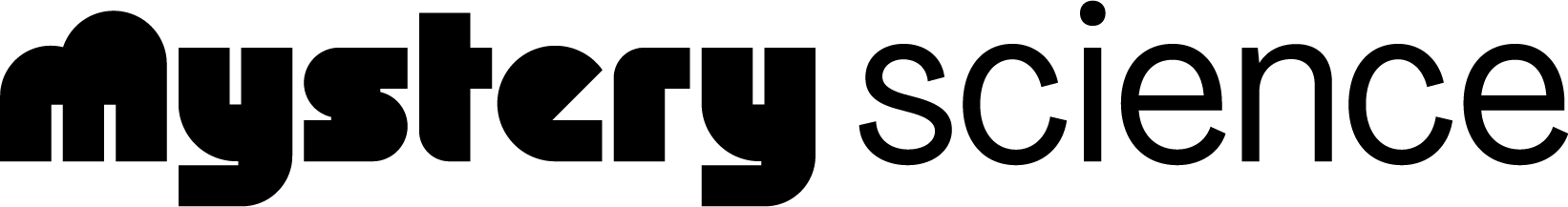 Forces, Motion, & Magnets